Задачи на уменьшение 
числа в несколько раз.
Подготовила: учитель начальных классов 
МБОУ – Полужская ООШ им. Героя Советского 
Союза Ф. Е. Стрельца
 Пинчукова Елена Федоровна 
2012 г.
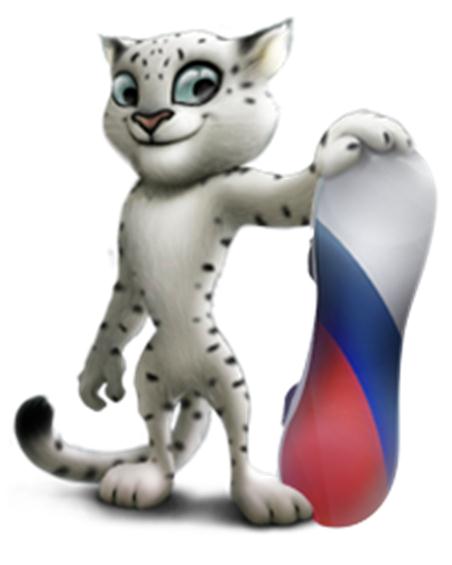 16
12,
28,
15,
16,
36,
20,
18,
4
3,
2,
6,
7,
4,
9,
3,
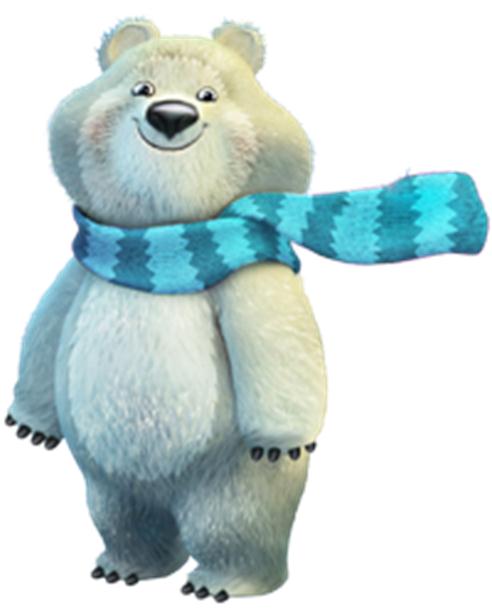 4, 8, 12,…,…,…
2, 4, 6,…,…,…
27, 24, 21,…,…,…
20, 12, 32, 30, 24,16,8
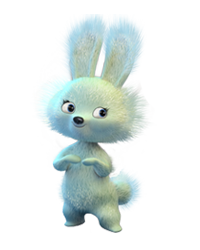 18:2=9 (к.) – в каждой корзине.
8+4=12 (м.) – съел второй заяц.
13-5=8 (мин.) – пробежал второй заяц.
Тема урока:
«Задачи на уменьшение 
числа в несколько раз».
На несколько > (+)
В несколько раз > (x)
На несколько < (-)
В несколько раз < (:)
Вывод:
Число, которое меньше, чем данное на 
несколько единиц, находят вычитанием.
Число, которое меньше, чем данное в 
несколько раз, находят делением.
Порядок  выполнения  действий.
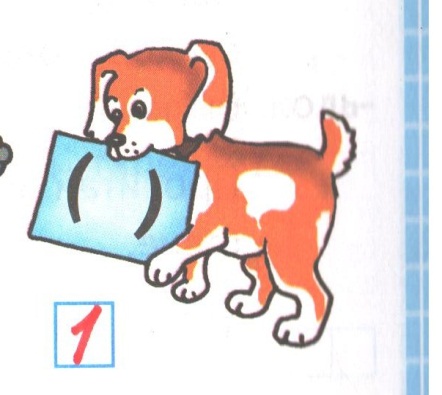 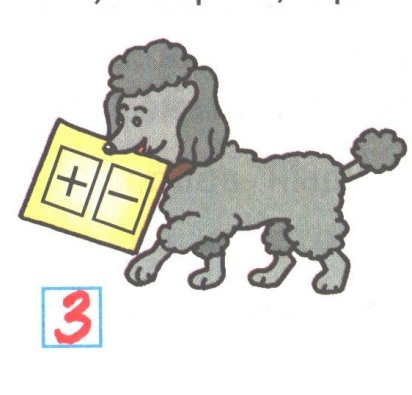 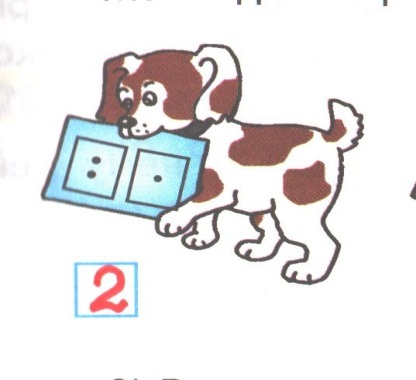 Домашнее задание:
Стр. 34 №5, 6.

Выучить правила на карточке.
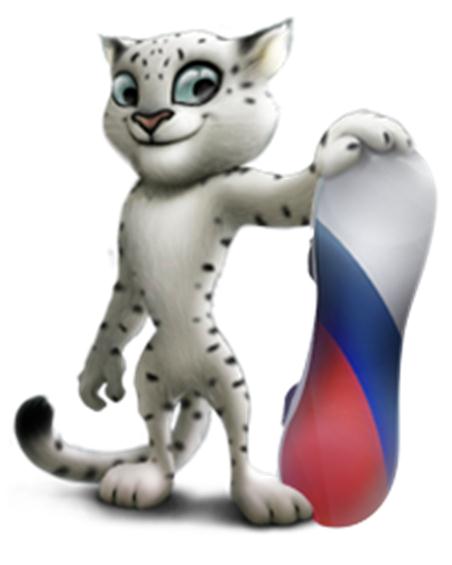 Горный спасатель-альпинист Леопард живет в кроне огромного дерева, которое растет на самой высокой скале в заснеженных горах Кавказа. Он всегда готов прийти на помощь и не раз спасал расположенную неподалеку деревню от лавин.
Леопард – прекрасный сноубордист, он научил этому виду спорта всех своих друзей и соседей. У Леопарда веселый нрав, он не может жить в одиночестве и очень любит танцевать
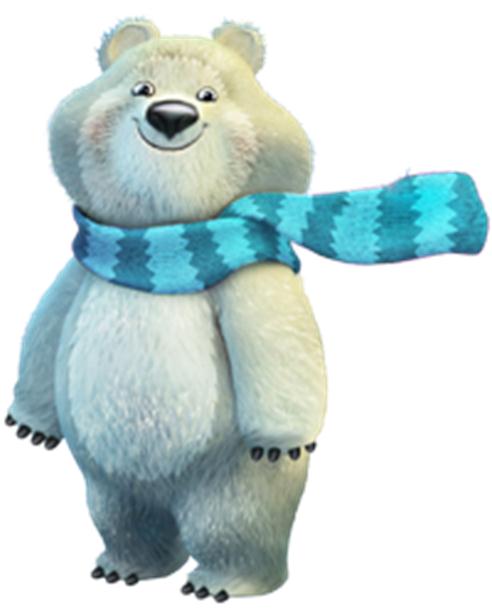 За полярным кругом в ледяном иглу живет белый мишка. В его доме все сделано изо льда и снега: снежный душ, кровать, компьютер и даже спортивные тренажеры.
Белый мишка с раннего детства воспитывался полярниками. Именно они научили его кататься на лыжах, бегать на коньках и играть в керлинг. Но больше всего белому мишке понравилось кататься на спортивных санках. Он стал настоящим саночником и бобслеистом, а его друзья – тюлени и морские котики - с удовольствием наблюдают за его победами. Теперь они вместе устраивают соревнования по этим видам спорта, и долгой полярной ночью им некогда скучать!
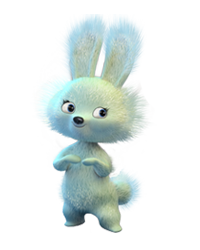 Зайка – самая активная жительница зимнего леса. Ее друзья всегда удивляются – и как она все успевает!? Ведь Зайка не только успевает учиться в Лесной Академии на «отлично», помогать маме в семейном ресторанчике «Лесная запруда», но и участвовать в различных спортивных соревнованиях. Зайка уверяет своих друзей, что у нее нет никакого секрета: просто она очень любит спорт. А еще она любит петь и танцевать.
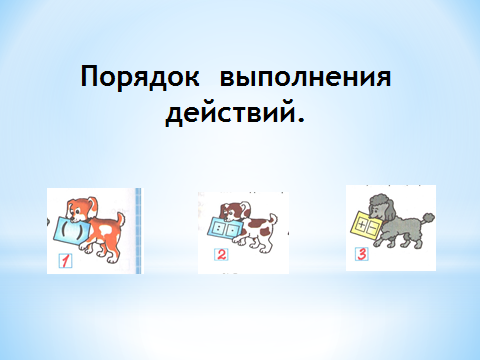